Elektronická  učebnice - I. stupeň                     Základní škola Děčín VI, Na Stráni 879/2  – příspěvková organizace                                     Svět kolem nás
91.1  Kosterní soustava
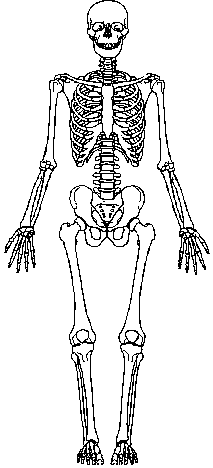 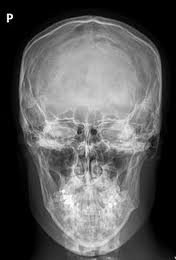 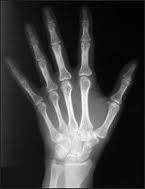 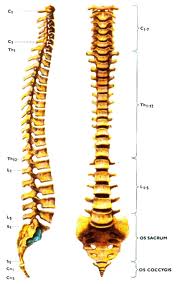 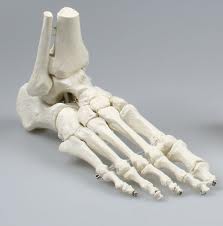 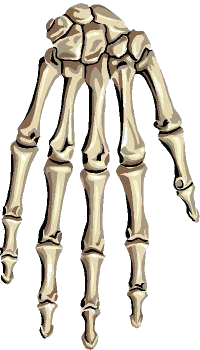 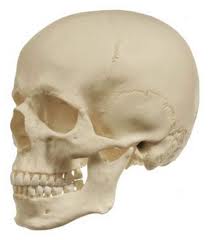 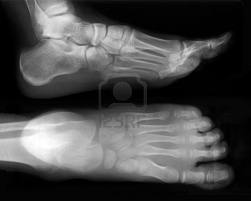 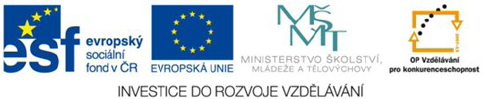 Autor: Mgr. Pavlína Sirová
[Speaker Notes: Víte, kdo způsobuje angínu, chřipku, nebo neštovice?]
Elektronická  učebnice - I. stupeň                      Základní škola Děčín VI, Na Stráni 879/2  – příspěvková organizace                                    Svět kolem nás
91.2  Co už víš?
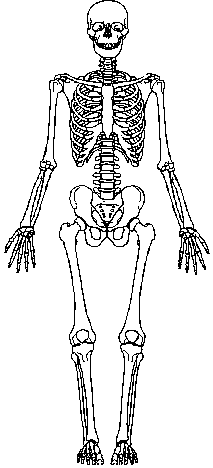 lebka
Pohyb těla umožňuje kostra a svaly.
Kostra je oporou lidského těla (kostru dospělého tvoří více jak 200 kostí, dítě jich má více - až 270).
Kostra chrání vnitřní orgány těla: např. mozek, srdce, plíce, žaludek, ledviny.
Kostra je složena z jednotlivých kostí.
kostra hrudníku
páteř (obratle)
kostra horní končetiny
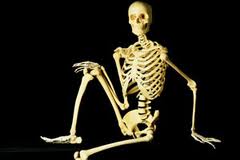 pánev
KOSTRA
kostra dolní končetiny
Elektronická  učebnice - I. stupeň                      Základní škola Děčín VI, Na Stráni 879/2  – příspěvková organizace                                       Svět klem nás
91.3  Jaké si řekneme nové termíny a názvy?
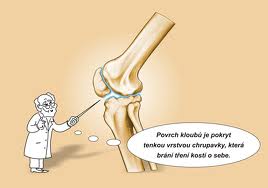 Kostra -  kostra trupu, lebka a kostra končetin
Klouby – ohebné spojení dvou a více kostí
Švy – pevné spojení lebečních kostí
Chrupavka - pokrývá hlavice kostí v kloubech
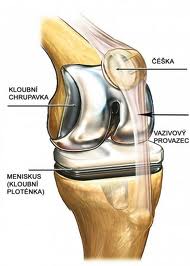 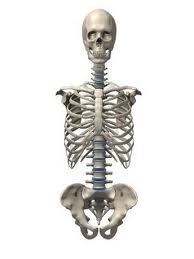 kostra trupu
Elektronická  učebnice - I. stupeň                      Základní škola Děčín VI, Na Stráni 879/2  – příspěvková organizace                                    Svět kolem nás
91.4  Co si řekneme nového?
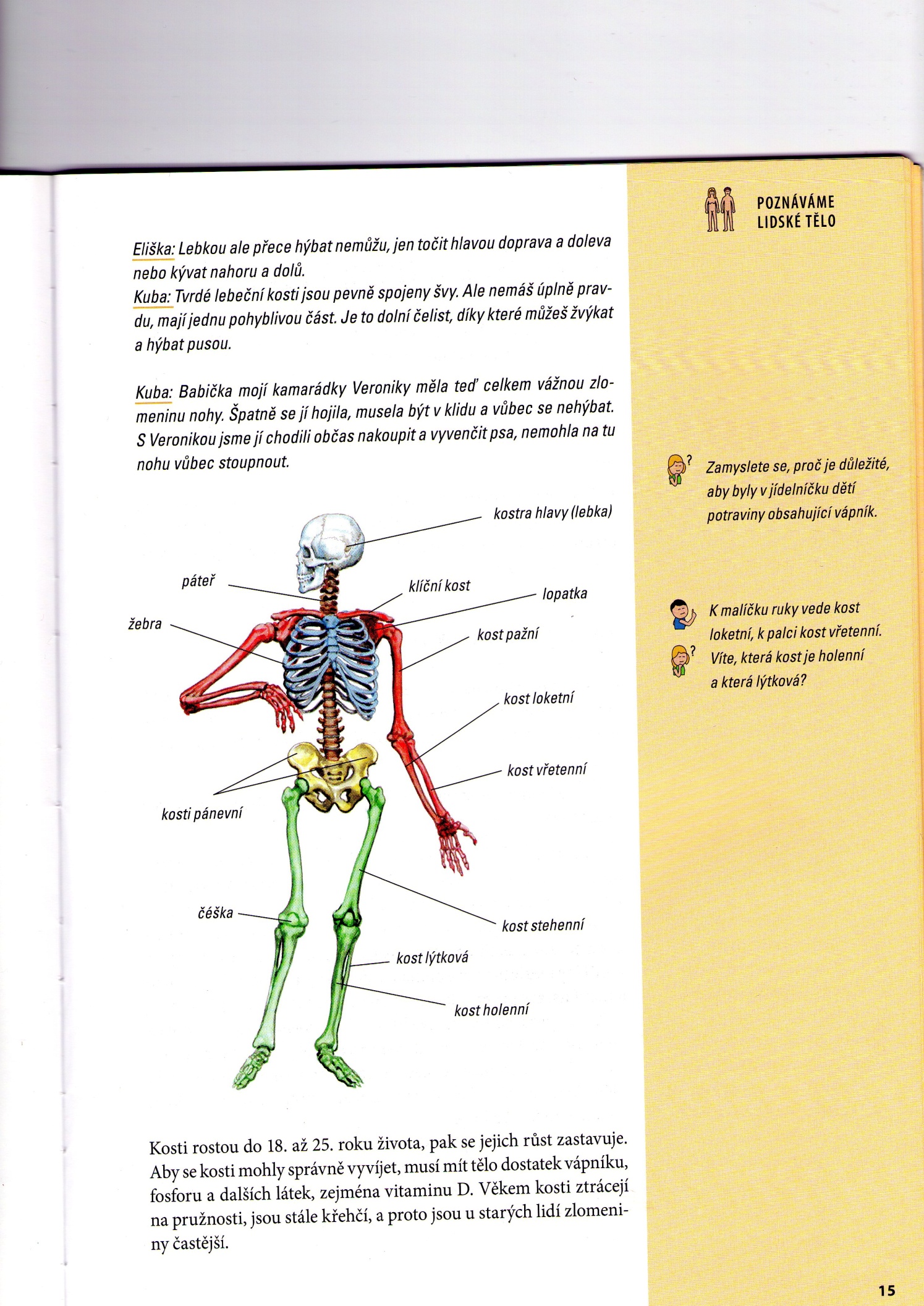 Osou kostry je páteř  složená z jednotlivých obratlů, je dvojnásobně esovitě prohnutá.
Mezi obratli jsou umístěny meziobratlové ploténky – zvyšují pohyblivost páteře a tlumí nárazy při prudkých pohybech.
Kostra je rozdělena na tři hlavní části:
        kostra trupu, kostra hlavy a kostra končetin.
Kostra trupu (na kterou nasedá lebka) – páteř, hrudní koš
Kostra hlavy – část mozková a část obličejová
Kostra horních končetin -  kosti horní končetiny, lopatka, klíční kost
Kostra dolních končetin – kosti dolní končetiny a kosti pánve
Kosti jsou většinou spojeny klouby (na povrchu kostí spojených v kloubech je pružná chrupavka) a švy (nepohyblivé spojení kostí).
Kosti rostou do 18. až 25. roku.
Pro správný vývoj kostí musí mít tělo dostatek vápníku, fosforu a dalších látek, zejména vitaminu D.
Nejběžnějším zraněním bývají zlomeniny končetin, poranění kloubu (vymknutí,  podvrtnutí).
Elektronická  učebnice - I. stupeň                      Základní škola Děčín VI, Na Stráni 879/2  – příspěvková organizace                       	          Svět kolem nás
91.5  Procvičení a příklady
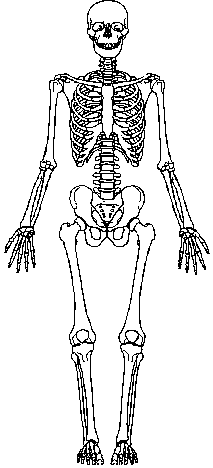 páteř
žebra
K obrázku přiřaď správné názvy kostí.
kostra hlavy (lebka)
lopatka
klíční kost
kost loketní
kost pánevní
kost vřetenní
kost stehenní
čéška
kost holenní
kost lýtková
Elektronická  učebnice - I. stupeň                      Základní škola Děčín VI, Na Stráni 879/2  – příspěvková organizace                       	          Svět kolem nás
91.6  Něco navíc pro šikovné
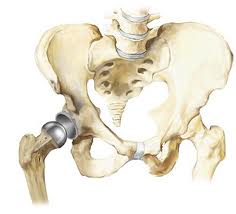 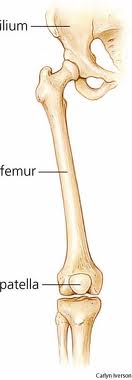 Zajímavé údaje
Lebka vzniká spojením 22 kostí – 14 obličejových a 8 tvořících klenbu lební neboli kalvu.
Nejmenšími kostmi jsou tři sluchové kůstky ve středním uchu.
Nejdelší je kost stehenní neboli femur, který tvoří čtvrtinu celkové výšky těla.
Nejširší je kost kyčelní, jež je součástí pánve.
Většina lidí má 12 párů žeber, ale přibližně jeden člověk z 500 má 13 nebo 11.
Skelet (kostru) nohy tvoří 26-30 kostí a stejný počet najdeme i na ruce.
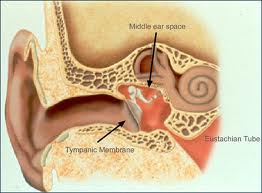 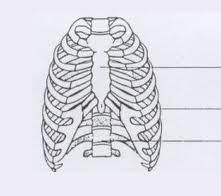 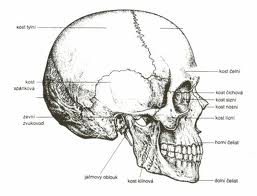 Elektronická  učebnice - I. stupeň                      Základní škola Děčín VI, Na Stráni 879/2  – příspěvková organizace                                    Svět kolem nás
91.7  CLIL
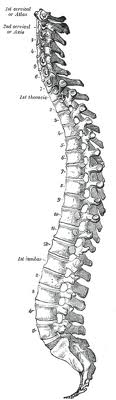 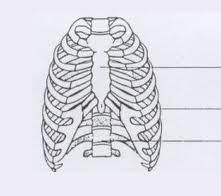 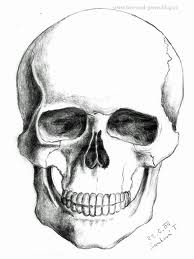 ribs
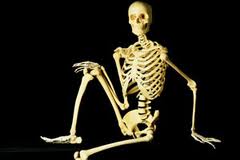 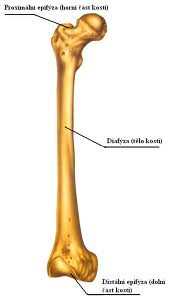 skull
spine
bone
skeleton
lebka, kost, páteř, žebra, kostra
Elektronická  učebnice - I. stupeň                      Základní škola Děčín VI, Na Stráni 879/2  – příspěvková organizace                       	          Svět kolem nás
91.8  Test znalostí
Správné odpovědi:
b
c
a
b
Elektronická  učebnice - I. stupeň                      Základní škola Děčín VI, Na Stráni 879/2  – příspěvková organizace                       	          Svět kolem nás
91.9 Použité zdroje, citace
http://nd04.jxs.cz/885/046/b1b82d1fa5_71382072_o2.jpg
http://petulina.webzdarma.cz/zajim/img/kostra.gif
http://t3.gstatic.com/images?q=tbn:ANd9GcSw_o3UESBO4OYtNh8WeZ-6jLjkAI5KPvgNPjxZh5XgWLE-OCpk
http://www.cpzp.cz/galerie/01/big/050042.jpg
http://t2.gstatic.com/images?q=tbn:ANd9GcTMDoQE88RZ0NUr9LckbFb9JjohmgmW9HfjvJU07NQRzBUVB7iM
 http://www.helagocz.cz/public/contentimages/cz/product/6778.jpg
http://upload.wikimedia.org/wikipedia/commons/thumb/3/3d/PA_lebka.jpg/220px-PA_lebka.jpg
http://www.cez.cz/edee/content/microsites/rtg/f/ruka.jpg
http://us.123rf.com/400wm/400/400/suljo/suljo0703/suljo070300026/792117-prsty-nohou-na-rentgenova-a-ernoba-la-film.jpg
http://www.asociace-maseru.cz/images/pater.jpg
http://us.123rf.com/400wm/400/400/eraxion/eraxion0804/eraxion080400833/2891017-lidska-kostry-trupu.jpg
http://galenus.cz/img/zdravi/artroza/kloub.jpg
http://img.blesk.cz/img/1/gallery/328518_zdravi-klouby-koleno.jpg
http://www.stefajir.cz/files/StredniUcho.jpg
http://images.yourdictionary.com/images/main/A4femur.jpg
http://megan-mcginnis.com/wp-content/uploads/2010/08/hip-resurfacing.jpg
http://home.tiscali.cz/prirodoveda/hrudni_kos.jpg
http://www.latinsky.estranky.cz/img/mid/226/lebka--pohled-ze-strany-.jpg
http://files.somatology.webnode.cz/200000026-04ec705e63/stehenni_kost.png
http://upload.wikimedia.org/wikipedia/commons/thumb/8/83/Gray_111_-_Vertebral_column.png/220px-Gray_111_-_Vertebral_column.png
http://translate.google.cz/#cs|en|kostra%0A%0A



Otázky a odpovědi, Lidské tělo- Steve Parker, nakladatelství Fragment
1000 zajímavostí, Lidské tělo – John Farndon, nakladatelství Fragment
Člověk a jeho zdraví, M.Jančová, M. Grigárková – učebnice pro 4. a 5. ročník ZŠ
Já a můj svět, V. Štiková – prvouka pro 3. ročník, nakladatelství Nová škola
Elektronická  učebnice – I. stupeň                     Základní škola Děčín VI, Na Stráni 879/2  – příspěvková organizace                                    Svět kolem nás
91.10 Anotace